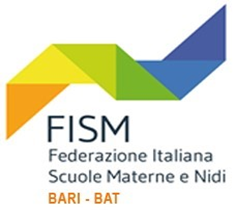 SCUOLE ALLO SPECCHIO: 
Gemellaggi come 
scambio pedagogico 
e apprendimento riflessivo
Gemellaggi nei territori
Dott.ssa Katia Blasi – cabina di regia Progetto gemellaggi Fism Nazionale
MAPPA DEI GEMELLAGGI
Friuli Venezia Giulia
54 scuole
Veneto
4 scuole
Emilia Romagna
Lombardia
36 scuole
Marche
30 scuole
1 scuola
Liguria
Trentino Alto Adige
2 scuole
Puglia
1 scuola
Umbria
14 scuole
Campania
Abruzzo
5 scuole
Basilicata
19 scuole
3 scuole
Non hanno aderito:
Sardegna
Lazio
Valle D’Aosta
Piemonte
Molise
Toscana
2 scuole
Calabria
Sicilia
3 scuole
7 scuole
"Le collaborazioni tra scuole nel contesto di gemellaggi nazionali."
Selezione delle Scuole e Valutazione delle Aspettative

Nella prima fase, sono state suddivise le adesioni in base alla scelta del gemellaggio tra nazionale, regionale o provinciale.

Successivamente, sono state suddivise le scuole in base a parametri come il numero di sezioni, la presenza di sezioni primavera e l’attivazione di sezioni omogenee o eterogenee.
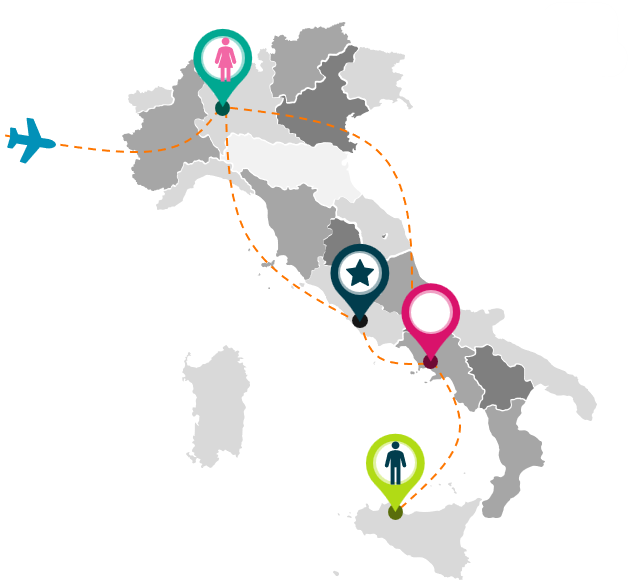 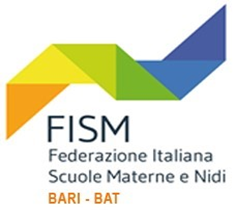 "Le collaborazioni tra scuole nel contesto di gemellaggi nazionali."
Nella terza fase, sono state esaminate le risposte fornite nel modulo di adesione dalle scuole, alle domande incluse nel modulo di adesione: 

Cosa vi aspettate da questa esperienza?
Avete bisogno di un confronto o di instaurare un dialogo?
In quali ambiti sentite di poter raccontare la vostra esperienza?
Di quale sostegno ritenete di aver bisogno 
       per realizzare l'esperienza?

 Al termine dell'esame dei moduli di adesione, si è proceduto all'associazione delle scuole.
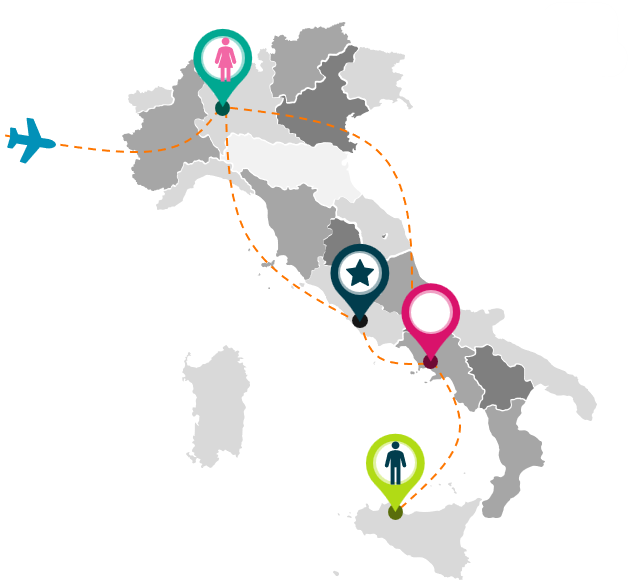 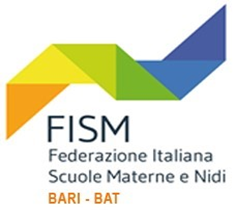 Dettaglio scuole
Hanno aderito 54 scuole di cui:
7 scuole hanno richiesto il gemellaggio nazionale
gemellata con la Lombardia – Emilia Romagna - Friuli Venezia Giulia, Trentino Alto Adige
47 scuole hanno richiesto il gemellaggio provinciale e regionale
Veneto
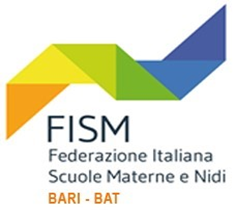 Dettaglio scuole
Emilia Romagna
Hanno aderito 36 scuole di cui:
4 scuole hanno richiesto il gemellaggio nazionale
gemellate con il Veneto
32 scuole hanno richiesto il gemellaggio provinciale e regionale
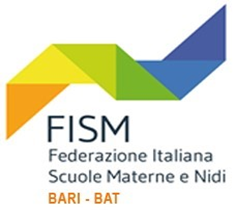 Dettaglio scuole
Hanno aderito 30 scuole di cui:
3 scuole hanno richiesto il gemellaggio nazionale
gemellate con il Veneto – Emilia Romagna
27 scuole hanno richiesto il gemellaggio provinciale e regionale
Lombardia
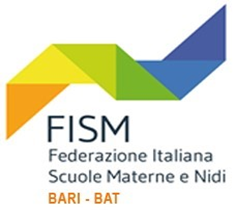 Dettaglio scuole
Hanno aderito 19 scuole di cui:
7 scuole hanno richiesto il gemellaggio nazionale
gemellate con  Puglia – Campania
12 scuole hanno richiesto il gemellaggio provinciale e regionale
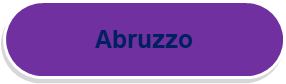 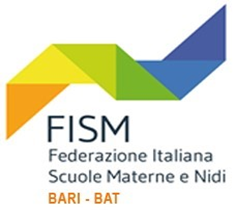 Dettaglio scuole
Hanno aderito 14 scuole di cui:
4 scuole hanno richiesto il gemellaggio nazionale
gemellate con  Abruzzo - Calabria – Basilicata
10 scuole hanno richiesto il gemellaggio provinciale e regionale (a queste scuole si assoceranno le scuole dell’Abruzzo che hanno richiesto il gemellaggio nazionale, e si attiverà una sperimentazione del gemellaggio con tre scuole)
Puglia
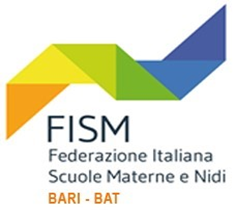 Dettaglio scuole
Hanno aderito 7 scuole di cui:
1 scuole ha  richiesto il gemellaggio nazionale
gemellate con  la Calabria  
6 scuole hanno richiesto il gemellaggio provinciale e regionale
Sicilia
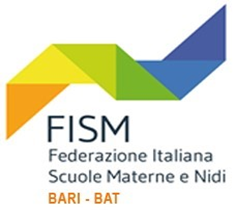 Dettaglio scuole
Hanno aderito 5 scuole di cui:
Tutte le scuole hanno richiesto il gemellaggio provinciale e regionale
Umbria
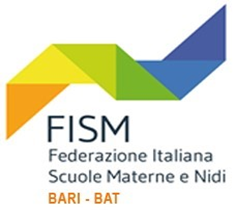 Dettaglio scuole
Hanno aderito 4 scuole di cui:
1 scuole ha  richiesto il gemellaggio nazionale
gemellata con  il Veneto 
3 scuole hanno richiesto il gemellaggio provinciale e regionale
Friuli Venezia Giulia
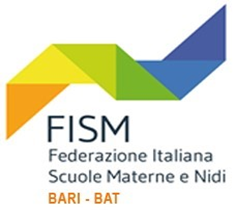 Dettaglio scuole
Hanno aderito 3 scuole di cui:
1 scuole ha  richiesto il gemellaggio nazionale
gemellata con  l’Abruzzo
2 scuole hanno richiesto il gemellaggio provinciale e regionale
Campania
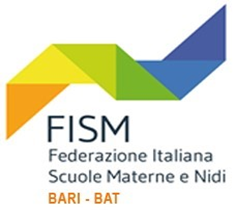 Dettaglio scuole
Hanno aderito 3 scuole di cui:
2 scuole hanno  richiesto il gemellaggio nazionale
gemellate con  Puglia - Sicilia
1 scuole ha  richiesto il gemellaggio provinciale e regionale
Calabria
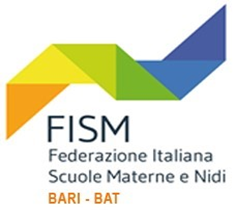 Dettaglio scuole
Hanno aderito 2 scuole di cui:
1 scuole hanno  richiesto il gemellaggio nazionale
gemellata con la  Puglia  
1 scuola ha  richiesto il gemellaggio provinciale e regionale
Basilicata
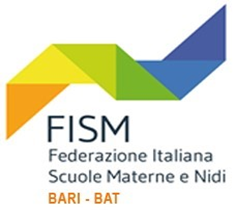 Dettaglio scuole
Hanno aderito 2 scuole di cui:
Tutte le scuole hanno richiesto il gemellaggio provinciale e regionale
Liguria
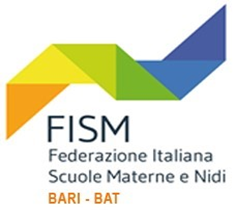 Dettaglio scuole
Ha aderito 1 scuola  :
 ha richiesto il gemellaggio nazionale 
gemellata con il Veneto
Trentino Alto Adige
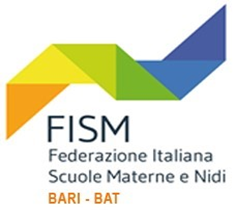 Dettaglio scuole
Marche
Ha  aderito 1 scuola:
 ha  richiesto il gemellaggio provinciale e regionale
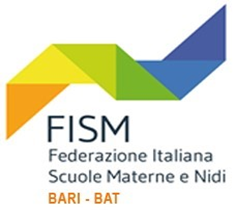 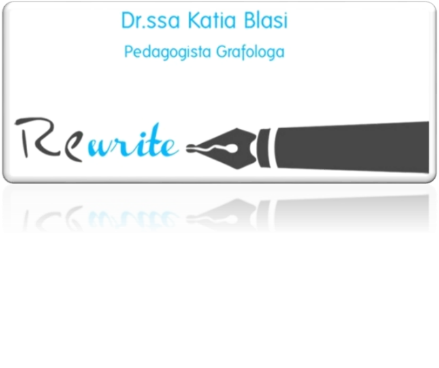 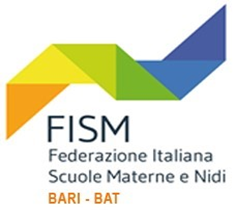 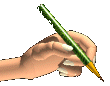 3339453922
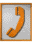 Thank you !
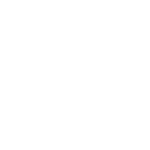 Blasirewrite
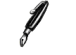 blasirewrite@gmail.com
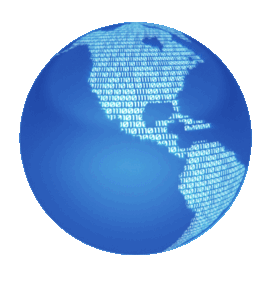 Sito internet: blasirewrite.it
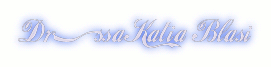 19